Využití multimediálních nástrojů pro rozvoj klíčových kompetencí žáků ZŠ Brodek u Konicereg. č.: CZ.1.07/1.1.04/02.0041
Předmět :  Matematika a její aplikace

Ročník :  9.

Téma : Funkce tangens

Autor : Mgr. David Suchánek
Funkce TANGENS
tg





tg451
tg0
Zapiš pomocí zlomku poměr délky odvěsny protilehlé k úhlu a a délky odvěsny přilehlé k úhlu a u obou trojúhelníků a potom oba poměry porovnej.
a
b
a : b =
B´
B
c´
c
a´
a
.
.


A
b
A´
C´
C
b´
a
b
a´
b´
=
V pravoúhlém trojúhelníku ABC s pravým úhlem u vrcholu C, se poměr délky odvěsny protilehlé k úhlu  a délky odvěsny přilehlé k úhlu  nazývá tangens .
tg  =
a
b
B
c
a
.

A
C
b
Tangens  se rovná protilehlá ku přilehlé!!!
Čemu se rovná tgb a tgc v pravoúhlém trojúhelníku PRS?
řešení:
P
tg b =
p
s
r
b
c
S
cos c =
s
p
s
.
p
R
cvičení
Na obrázku je pravoúhlý trojúhelník. Zapiš podle údajů z obrázku tg a tgb a vyjádři pomocí desetinného čísla.
řešení
tg  =
7
24
0,3
=
.
7dm
24dm
tg b =
24
7
3,4
=
b

25dm
cvičení
Jak se určí tangens konkrétního úhlu? 
tg 28° = ?
Opět jako u předchozích funkcí, stačí pro výpočet tg 28° zvolit jakýkoli pravoúhlý trojúhelník s úhlem o velikosti 28°.
B
a  
b
...
tg 28° =
=
...
=
c
a
zvolte velikost b a vypočítejte
.
28°
velikost může být libovolná – projeví se na velikosti a
A
C
b
Každé velikosti ostrého úhlu  (0°<  < 90°) je přiřazena jediná hodnota tg. Toto přiřazení je tedy funkce, nazýváme ji TANGENS.
Přibližné hodnoty funkce sinus pro velikosti úhlů uvedené v desítkách minut nalezneme opět v matematicko-fyzikálních tabulkách. Přesnější hodnoty počítáme na kalkulačče. (tlačítko označené tan)
KALKULAČKA
vypočítej:
tg 10° =            tg 35° =            tg 62° =             tg 88° =
Pro tangens platí, že když se velikost ostrého úhlu a blíží k 90°, roste hodnota tga rychle. 
(viz tabulka)
Tabulka přibližných hodnot funkce tangens:
Pro určení velikosti úhlu, když známe hodnotu tangens, používáme na kalkulačce tlačítko tan-1
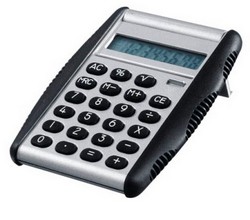 Vypočítej:   a = ?

tga = 0,3057          tga = 4,989            tga = 0,2309
Graf funkce TANGENS
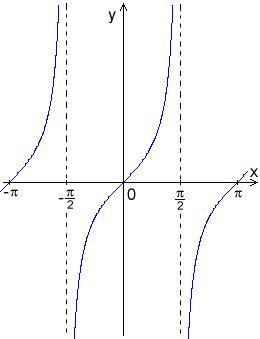 Zdroje:

Odvárko – Kadleček, 2000, Matematika pro 9. ročník základní školy 2 – Funkce, Podobnost, Goniometrické funkce
        http://www.kalkulacka.co.cc/vedecka.php (16.8.2010)
        
        

      Obrázky: http://upload.wikimedia.org/wikipedia/commons/7/79/Graf_tangens.png (16.8.2010)
                     http://www.betreklama.cz/fotoCache/1-19686510.jpg (16.8.2010)